1
Video Management and Resource Allocation for a Large-Scale VoD Cloud
Chang, Zhangyu
Supervised by Prof. Gary Chan
September 28, 2017
2
Introduction and Related Work
Problem Formulation and Its NP-hardness
RAVO: Efficient LP-based Solution
Efficient Computation for Large Video Pool
Illustrative Simulation Results
Conclusion
Contents
Video-on-Demand (VoD) Cloud
3
Cloud Resources as Utility Service
4
Content Provider (CP)  can rent service from Cloud Service Provider
Content Provider can dynamically adjust the resource deployment
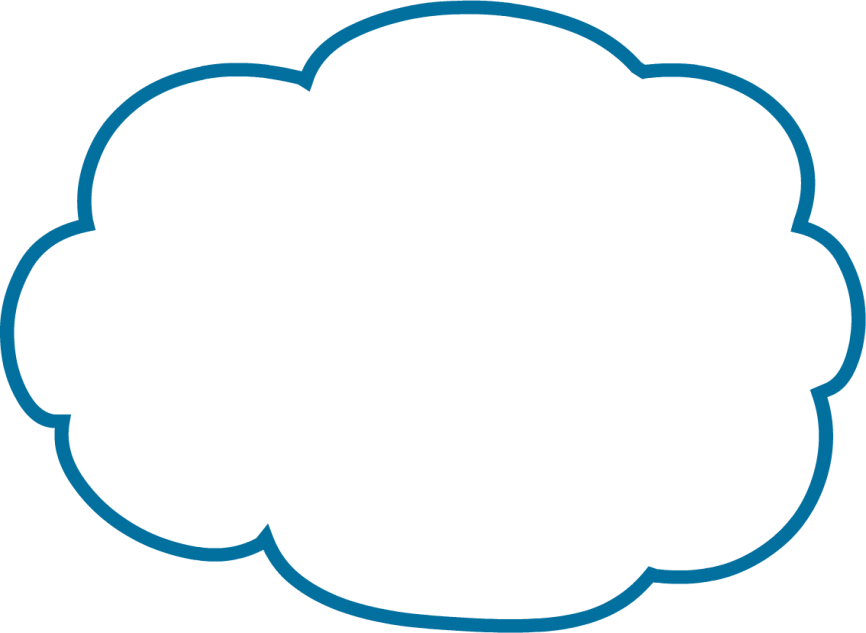 VoD Cloud
Repository
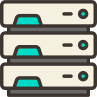 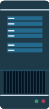 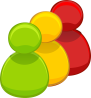 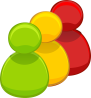 User 
pool
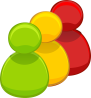 …
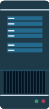 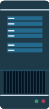 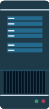 User 
pool
User 
pool
A distributed and cooperative cloud architecture for VoD service
Deployment of a Distributed VoD Streaming Cloud
5
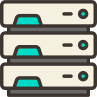 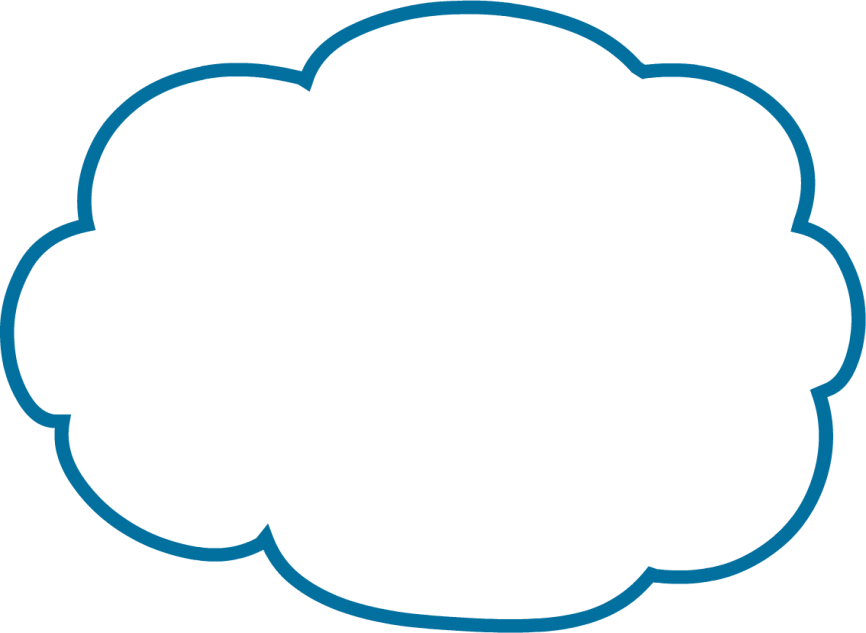 VoD Cloud
Repository
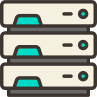 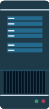 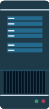 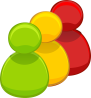 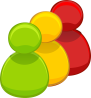 User 
pool
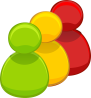 …
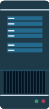 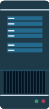 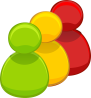 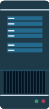 User 
pool
User 
pool
A distributed and cooperative cloud architecture for VoD service
Video Management & Resource Allocation
6
7
Deployment Cost vs. Quality-of-Service (QoS)
Trade-off between Cost and Delay
Satisfy the quality-of-service constraints
Minimize total deployment cost
Bad Examples: 2 Extreme Scenarios
8
Neither scenarios is efficient
Both video management and resource allocation matters
A joint optimization on comprehensive mode is required
Objective
9
Approach
10
Contributions
11
Related Work
12
Fundamental difference:
Truly JOINT optimization algorithm
13
Introduction and Related Work
Problem Formulation and Its NP-hardness
RAVO: Efficient LP-based Solution
Efficient Computation for Large Video Pool
Illustrative Simulation Results
Conclusion
Contents
Major Symbols Used
14
The Problem of Joint Optimization on Video Management and Resource Allocation
15
Server cost
Link cost
System deployment cost
Remote traffic
Delay
minimize
Storage
Processing
Capacity
Subject to
Storage
Access bandwidth (consumed)
Retrieval
A video shall be retrieved
QoS
16
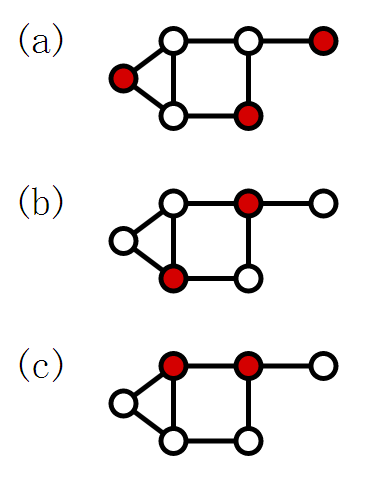 Dominating sets (red vertices)
17
Introduction and Related Work
Problem Formulation and Its NP-hardness
RAVO: Efficient LP-based Solution
Efficient Computation for Large Video Pool
Illustrative Simulation Results
Conclusion
Contents
18
RAVO: Relaxing the Joint Formulation as a Linear Program and Quantization of the Solution
19
Algorithmic Complexity
Dominate
Discretize
Video
Retrieval
Discretize
Video
Storage
20
Introduction and Related Work
Problem Formulation and Its NP-hardness
RAVO: Efficient LP-based Solution
Efficient Computation for Large Video Pool
Illustrative Simulation Results
Conclusion
Contents
Observation on Concurrency Density
21
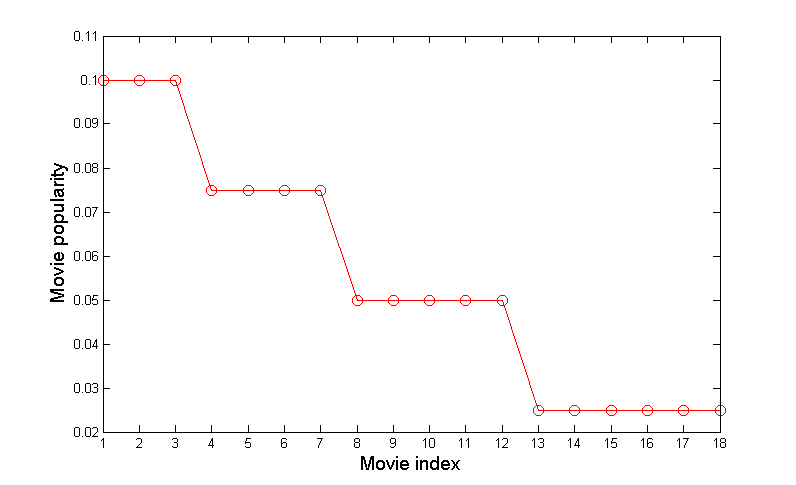 Geographic Heterogeneity
A video has different popularity in each server
How to Group?
Spectral Clustering for Video Group
22
Algorithmic Complexity Reduction
23
Spectral
Clustering
24
Introduction and Related Work
Problem Formulation and Its NP-hardness
RAVO: Efficient LP-based Solution
Efficient Computation for Large Video Pool
Illustrative Simulation Results
Conclusion
Contents
Simulation Environment
25
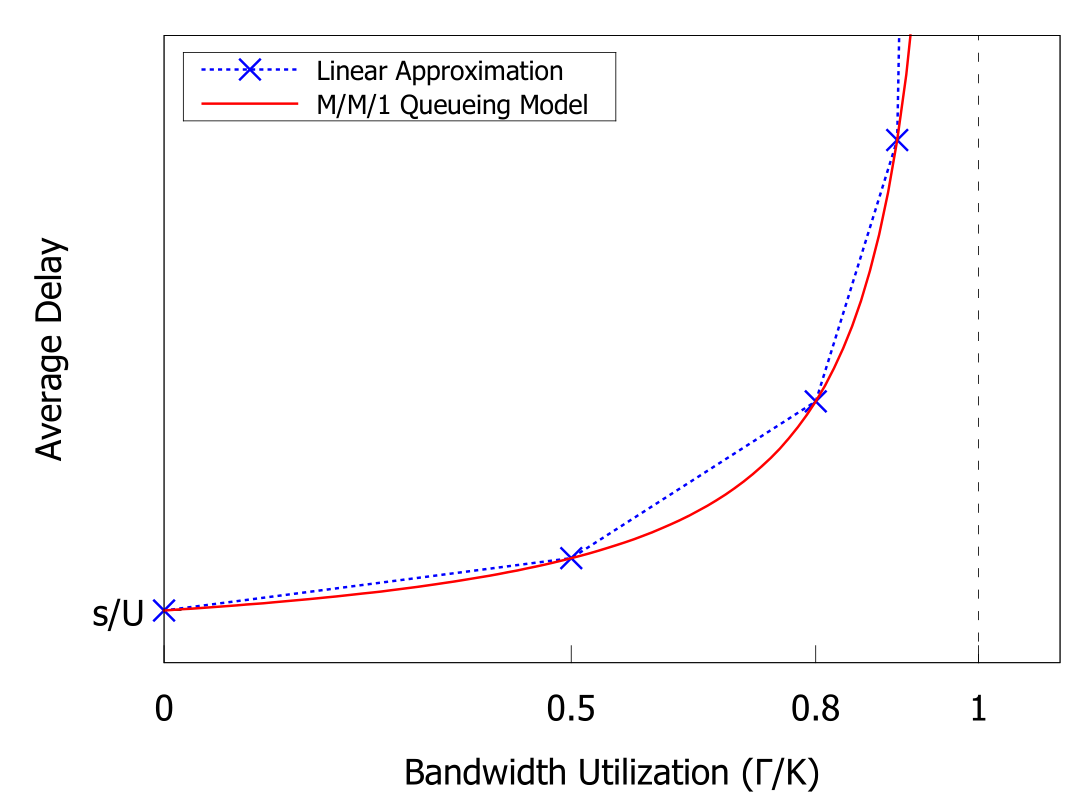 Performance Metrics & Comparison Schemes
26
27
Close to optimal performance (Cost versus Request Rate)
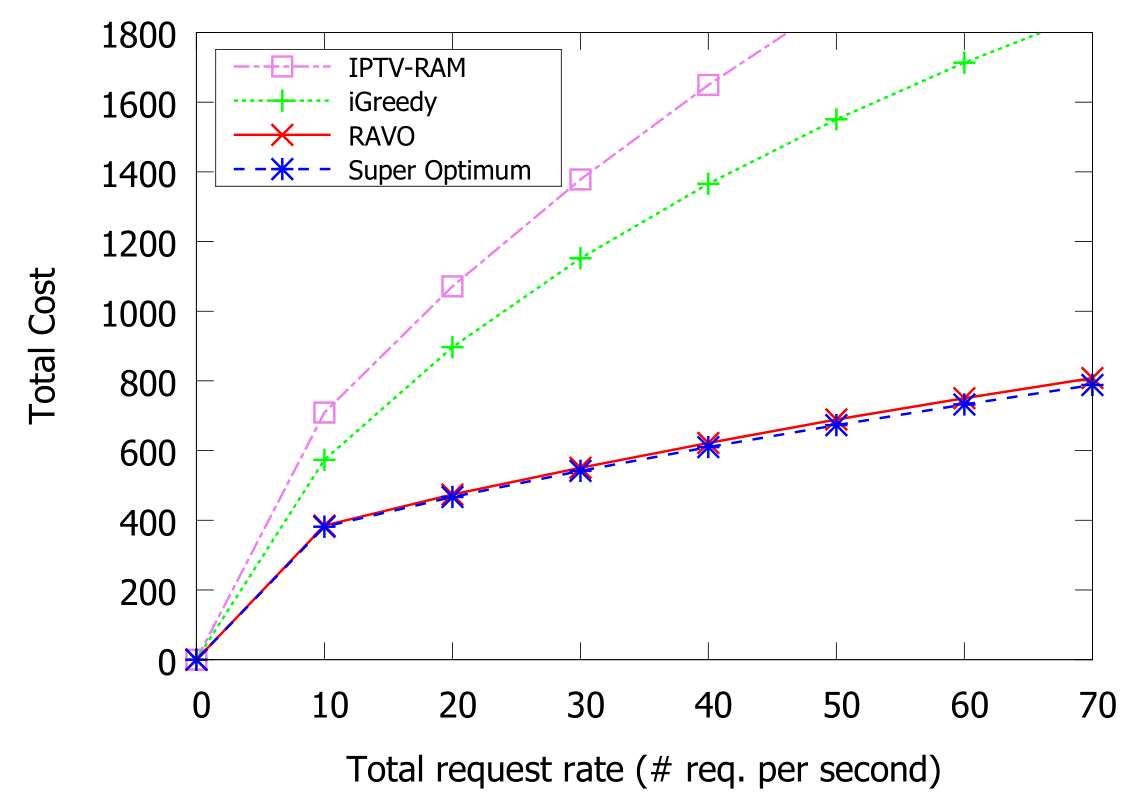 28
Close to optimal performance(Cost versus Delay Requirement)
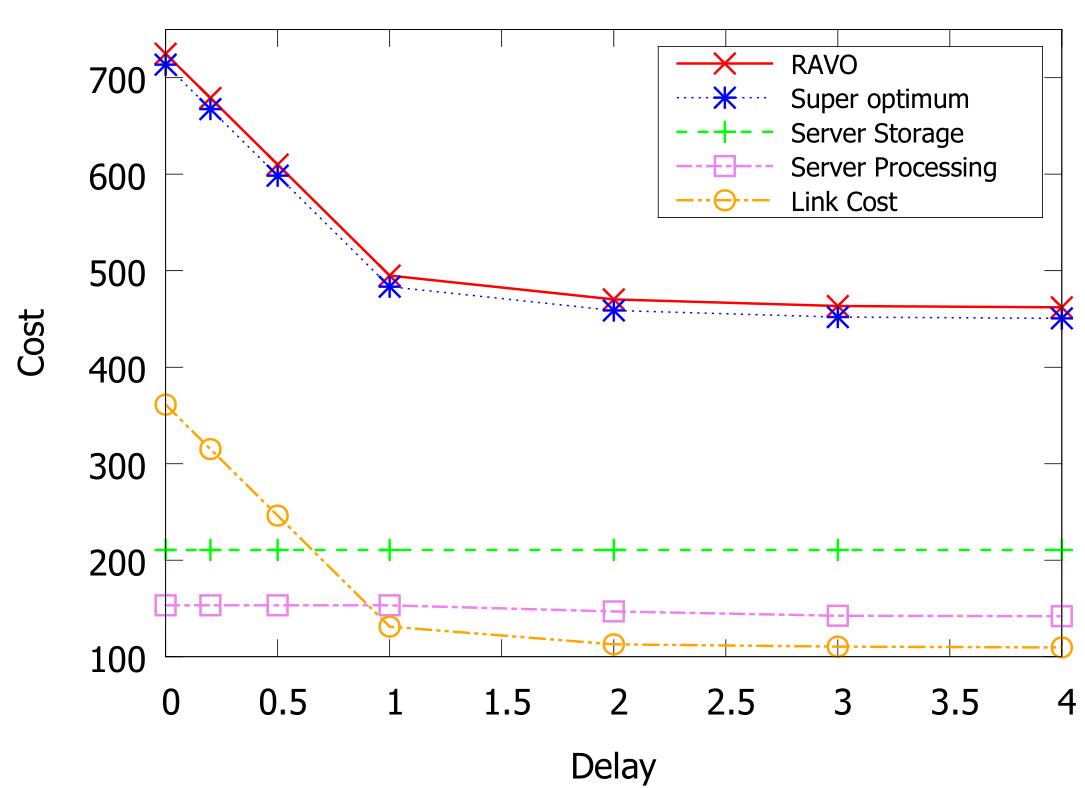 29
Effective Clustering Method(Cost versus Zipf Parameter)
Skewness of video popularity has greater impact
RAVO can better utilize cheap resource
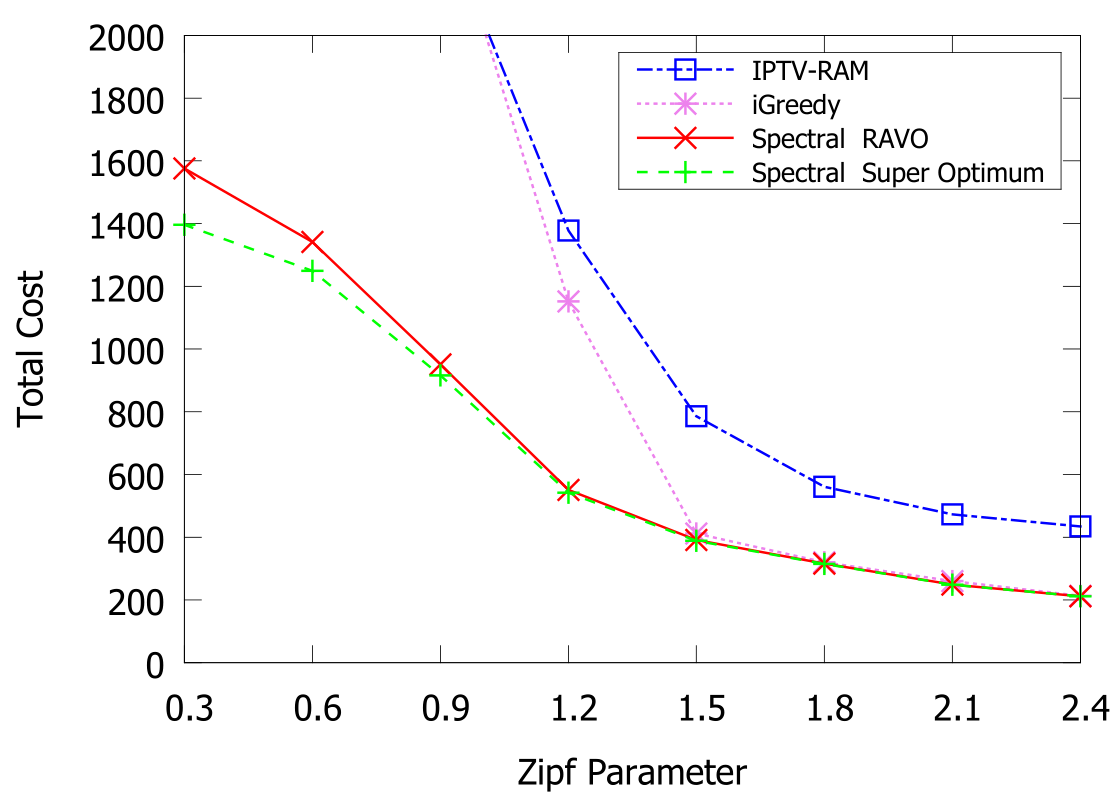 30
Effective Clustering Method(Cost versus Group Number)
Longer running time for better optimality
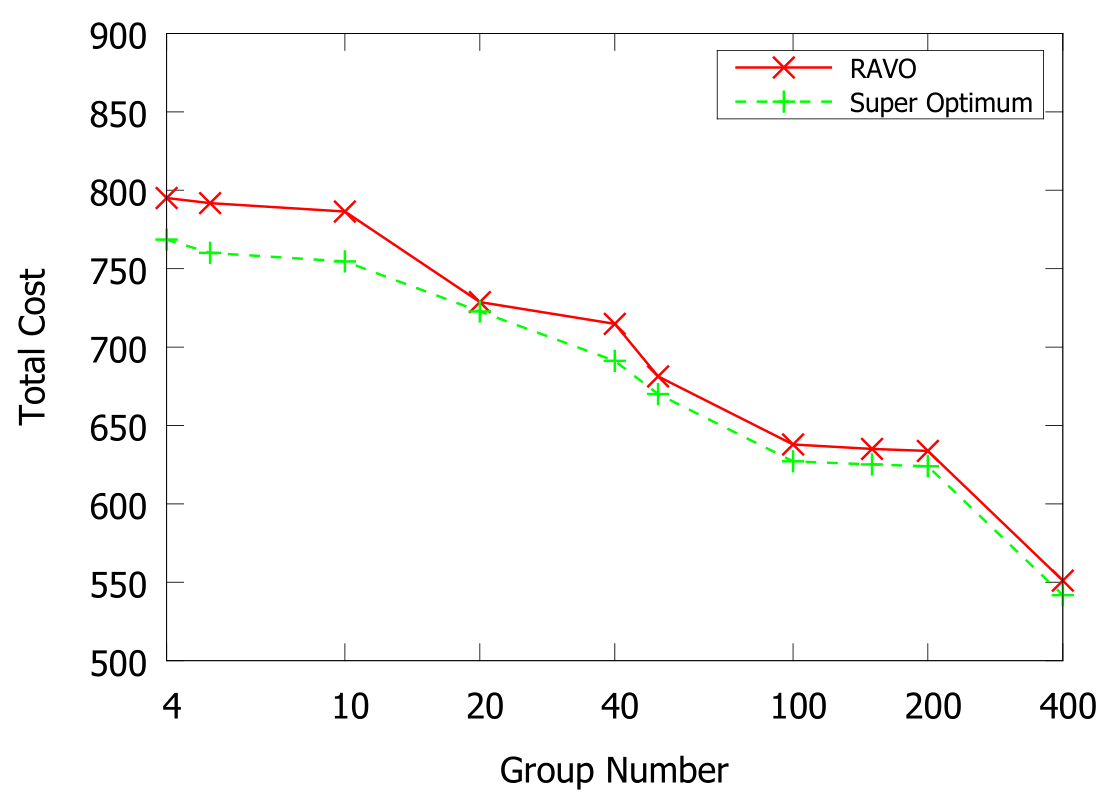 31
Trace-driven Simulation: Video Popularity
Movie access probability in descending order
Concurrency density and replica number versus movie index
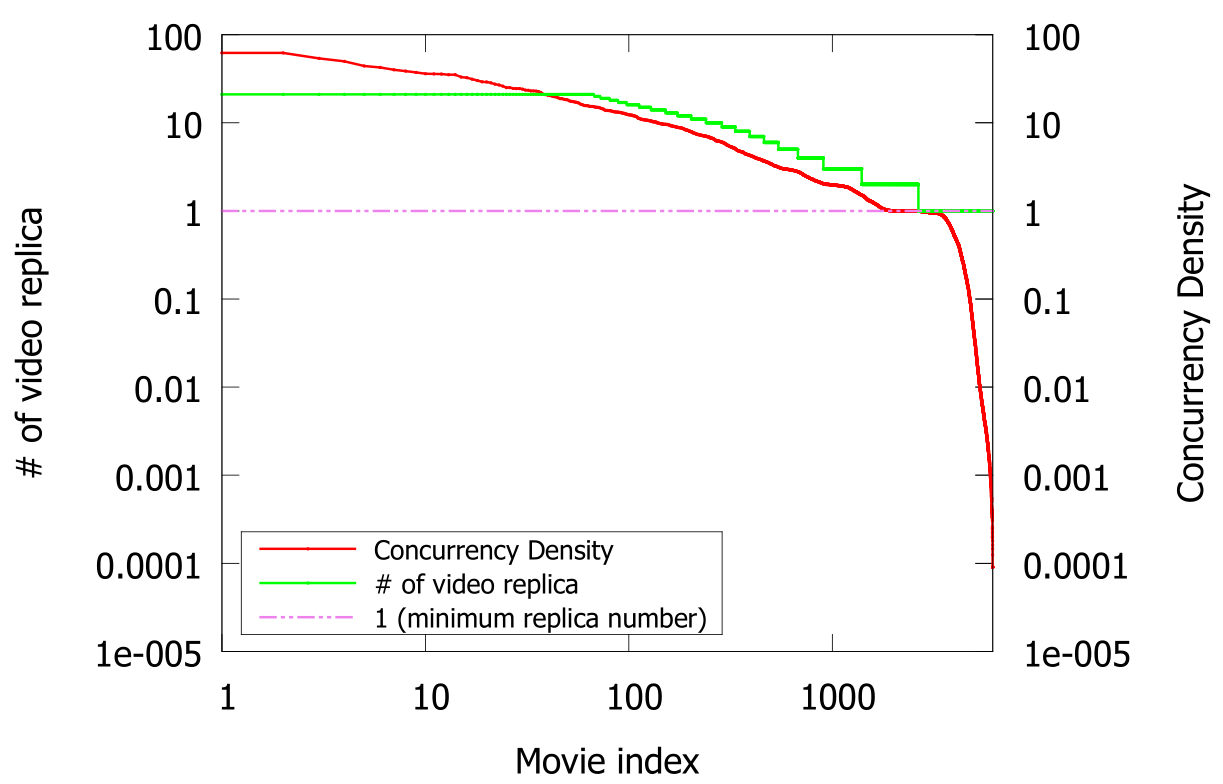 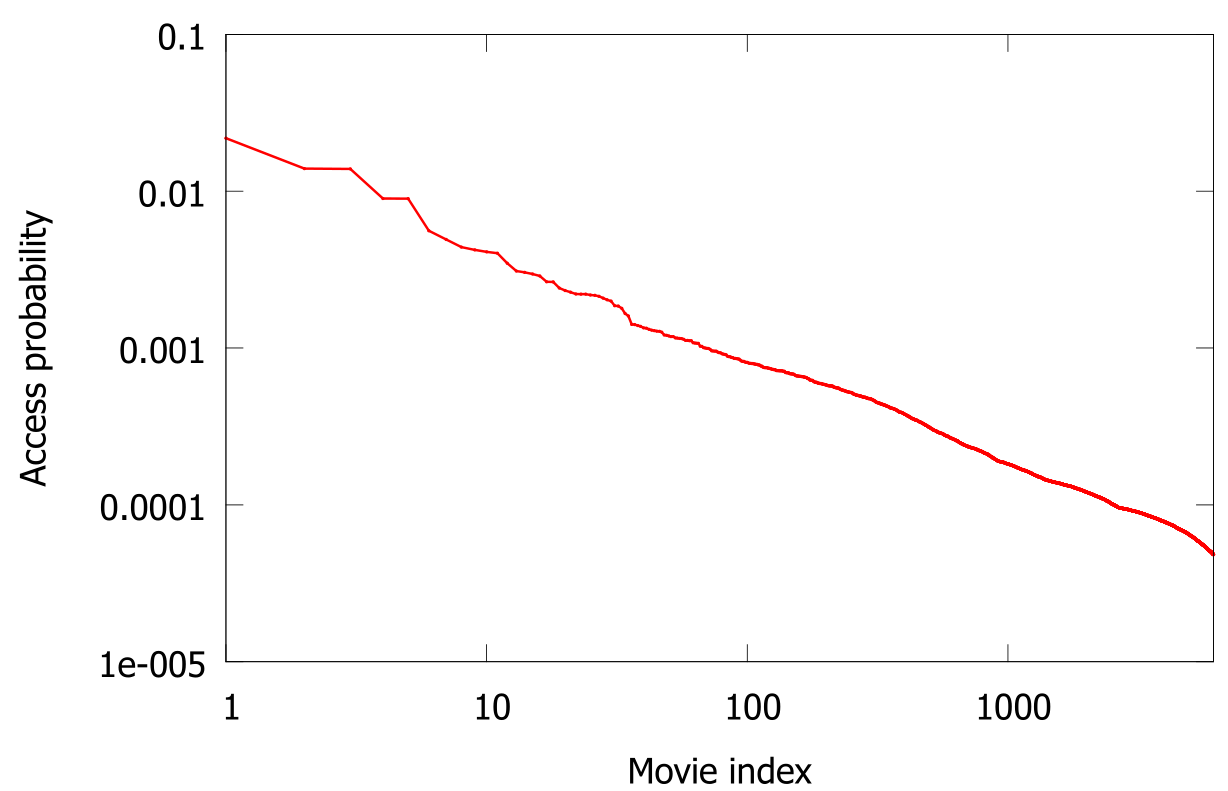 The video access probability follows Zipf’s distribution
Videos with higher concurrency density have more replicas on the cloud
32
Trace-driven Simulation: Performance
Deployment and component cost given different request rate
Deployment cost given different request rate
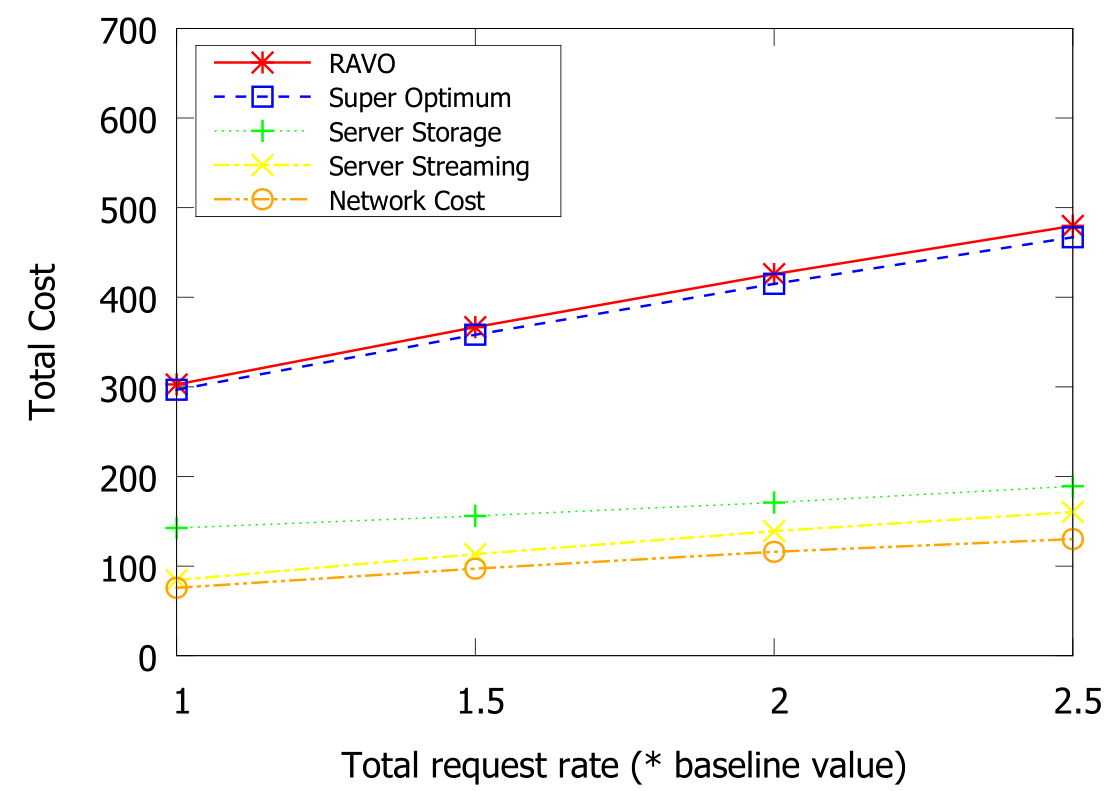 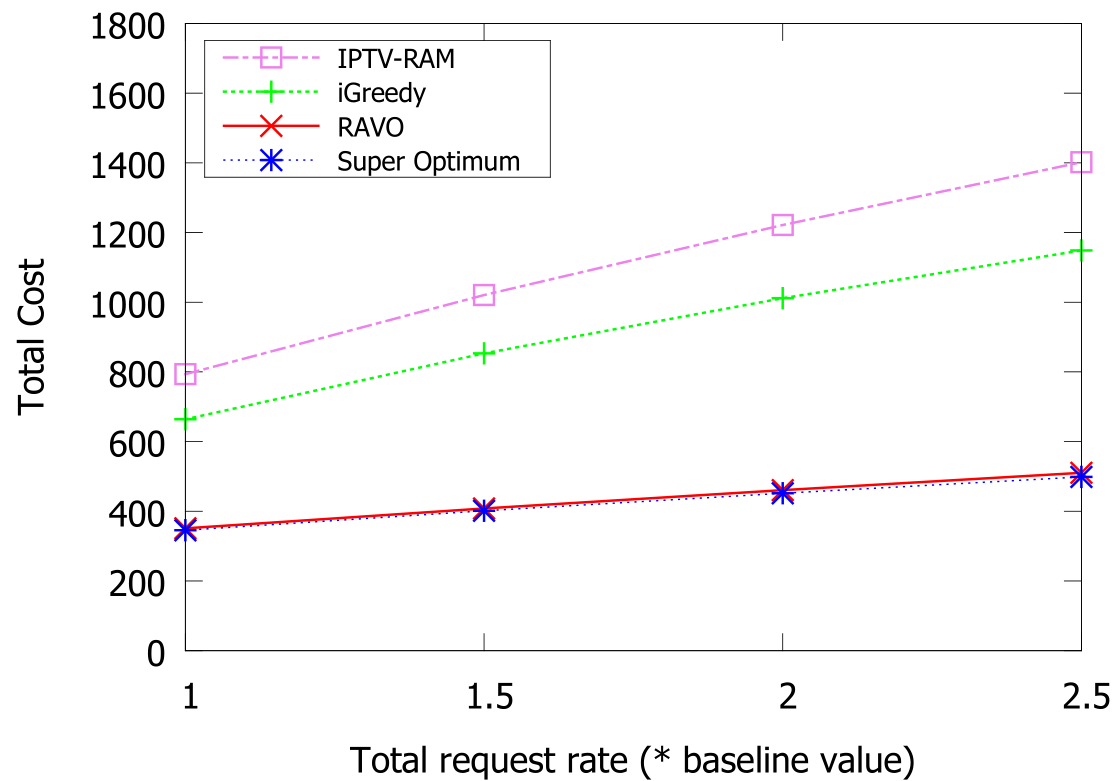 RAVO outperform the comparison schemes with large margin
Storage cost increases slower than the other components due to cold video
33
Introduction and Related Work
Problem Formulation and Its NP-hardness
RAVO: Efficient LP-based Solution
Efficient Computation for Large Video Pool
Illustrative Simulation Results
Conclusion
Contents
Conclusion
34
35
Any Questions?
Thank You!
[Speaker Notes: 在 “幻灯片放映”模式，单击箭头进入 PowerPoint 入门中心。]